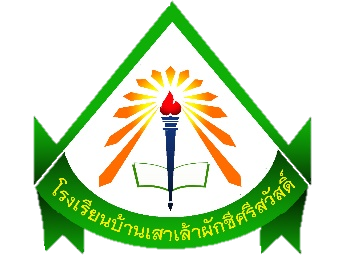 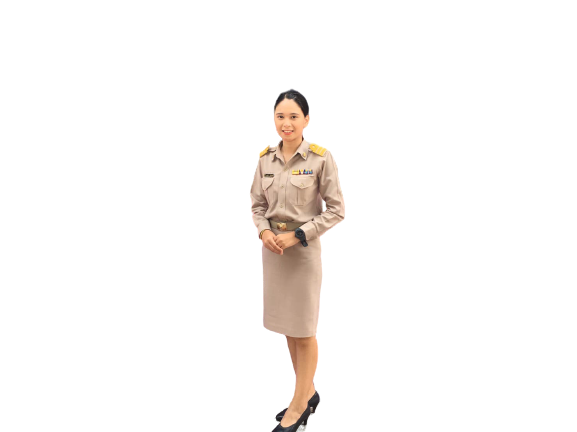 สูตรพื้นที่รูปสามเหลี่ยม
ชั้นประถมศึกษาปีที่ 5
จัดทำโดย คุณครูศุภรานันท์  แก้วเกิดมี
สูตรพื้นที่รูปสามเหลี่ยม
พื้นที่รูปสามเหลี่ยม
ความสูง
ความยาวฐาน



1
2
ฐานและส่วนสูงของรูปสามเหลี่ยม
M
R
A
A
A
.
.
.
B
B
B
C
C
C
T
ถ้ากำหนดให้ด้าน       เป็นฐาน
ถ้ากำหนดให้ด้าน       เป็นฐาน
ถ้ากำหนดให้ด้าน       เป็นฐาน
BC
AB
AC
มุม           เป็นมุมยอด
มุม          เป็นมุมยอด
มุม          เป็นมุมยอด
BAC
ACB
ABC
จุด       เป็นจุดยอดมุม
จุด       เป็นจุดยอดมุม
จุด       เป็นจุดยอดมุม
A
C
B
เป็นส่วนสูง
เป็นส่วนสูง
เป็นส่วนสูง
AT
CR
BM
ในรูปสามเหลี่ยมใดๆ จะกำหนดให้ด้านใดด้านหนึ่งเป็นฐานก็ได้ ยกเว้นรูปสามเหลี่ยมหน้าจั่วจะมีด้านที่เป็นฐานได้เพียงด้านเดียว
.
S
F
U
M
.
R
.
T
N
ด้าน       เป็นฐาน
ด้าน       เป็นฐาน
ด้าน       เป็นฐาน
MP
BY
RT
มุม          เป็นมุมยอด
มุม          เป็นมุมยอด
มุม          เป็นมุมยอด
MOP
BUY
RAT
A
Y
B
P
O
จุด     เป็นจุดยอดมุม
จุด     เป็นจุดยอดมุม
จุด     เป็นจุดยอดมุม
O
U
A
เป็นส่วนสูง
เป็นส่วนสูง
เป็นส่วนสูง
UN
OF
AS
การหาสูตรพื้นที่รูปสามเหลี่ยม                            จากพื้นที่รูปสี่เหลี่ยมมุมฉาก
A
D
C
B
รูปสี่เหลี่ยม ABCD   มีพื้นที่
24 ตารางหน่วย
12 ตารางหน่วย
รูปสามเหลี่ยม ABC มีพื้นที่

ของ
พื้นที่รูปสี่เหลี่ยม ABCD
พื้นที่รูปสามเหลี่ยม ABC



AB
BC
1
1
1


ความสูง
ความยาวฐาน

1
2
2
2
2
ความสูง
ความยาวฐาน

พื้นที่รูปสามเหลี่ยม


A
E
D
C
G
B
24 ตารางหน่วย
รูปสี่เหลี่ยม EBCD   มีพื้นที่
รูปสามเหลี่ยม ABC มีพื้นที่
12 ตารางหน่วย
พื้นที่รูปสี่เหลี่ยมมุมฉาก

ความกว้าง

ความยาว

พื้นที่รูปสามเหลี่ยม ABC
ของ
พื้นที่รูปสี่เหลี่ยม EBCD



EB
BC
1
1
1
1
1



BC
AG
2
2
2
2
2


ความสูง
ความยาวฐาน


ความยาวฐาน

พื้นที่รูปสามเหลี่ยม

ความสูง
A
D
F
E
C
B

ของ
พื้นที่รูปสี่เหลี่ยม BCDA
พื้นที่รูปสี่เหลี่ยม  BCEF



AB
BC
พื้นที่รูปสี่เหลี่ยม BCEF

พื้นที่รูปสามเหลี่ยม ABC



AB
พื้นที่รูปสามเหลี่ยม ABC
BC

ความสูง
ความยาวฐาน


1
1
1
1
1
2
2
2
2
2

ความสูง
ความยาวฐาน

พื้นที่รูปสามเหลี่ยม

A
D
E
G
H
T
C
B

ของ
พื้นที่รูปสี่เหลี่ยม BCDE
พื้นที่รูปสี่เหลี่ยม  BCGH



EB
BC
พื้นที่รูปสี่เหลี่ยม BCGH

พื้นที่รูปสามเหลี่ยม ABC



EB
พื้นที่รูปสามเหลี่ยม ABC
BC



AT
BC
1
1
1
1
1
1
2
2
2
2
2
2

ความสูง
ความยาวฐาน



ความสูง
ความยาวฐาน

พื้นที่รูปสามเหลี่ยม

D
E
A
G
H
T
C
B

ของ
พื้นที่รูปสี่เหลี่ยม BCDE
พื้นที่รูปสี่เหลี่ยม  BCGH



CD
BC
พื้นที่รูปสี่เหลี่ยม BCGH

พื้นที่รูปสามเหลี่ยม ABC



CD
พื้นที่รูปสามเหลี่ยม ABC
BC
1
1
1
1
1
1
2
2
2
2
2
2



TA
BC

ความสูง
ความยาวฐาน



ความสูง
ความยาวฐาน

พื้นที่รูปสามเหลี่ยม

การหาสูตรพื้นที่รูปสามเหลี่ยม                            จากพื้นที่รูปสี่เหลี่ยมด้านขนาน
A
D
B
T
C
พื้นที่รูปสี่เหลี่ยมด้านขนาน

ความสูง

ความยาวฐาน

พื้นที่รูปสี่เหลี่ยม ABCD
พื้นที่รูปสามเหลี่ยม ABC
ของ



AT
BC


ความสูง

ความยาวฐาน
1
1
1
1
2
2
2
2

ความสูง
ความยาวฐาน

พื้นที่รูปสามเหลี่ยม

A
D
C
B

พื้นที่รูปสี่เหลี่ยม ABCD
พื้นที่รูปสามเหลี่ยม ABC
ของ



AC
BC


ความสูง

ความยาวฐาน
1
1
1
1
2
2
2
2

ความสูง
ความยาวฐาน

พื้นที่รูปสามเหลี่ยม

A
D
B
T
C

พื้นที่รูปสี่เหลี่ยม ABCD
พื้นที่รูปสามเหลี่ยม ABC
ของ



AT
BC


ความสูง

ความยาวฐาน
1
1
1
1
2
2
2
2

ความสูง
ความยาวฐาน

พื้นที่รูปสามเหลี่ยม

สิ่งที่ควรระวัง
ผู้สอนบางคนเข้าใจว่า พื้นที่รูปสามเหลี่ยมเป็นครึ่งหนึ่งของพื้นที่รูปสี่เหลี่ยม
(3)
(4)
(1)
(2)
(7)
(5)
(6)
พื้นที่รูปสามเหลี่ยมเป็นครึ่งหนึ่งของรูปสี่เหลี่ยมด้านขนาน     ที่มีความสูงเท่ากันและความยาวฐานเท่ากัน
การกำหนดความยาวของด้านของรูปสามเหลี่ยมควรให้ถูกต้อง เหมาะสม
ค
ก
ท
4 ซม.
6 ซม.
3 ซม.
4 ซม.
3 ซม.
4 ซม.
2 ซม.
ค
ข
ร
บ
ง
3 ซม.
อ
8 ซม.
7 ซม.